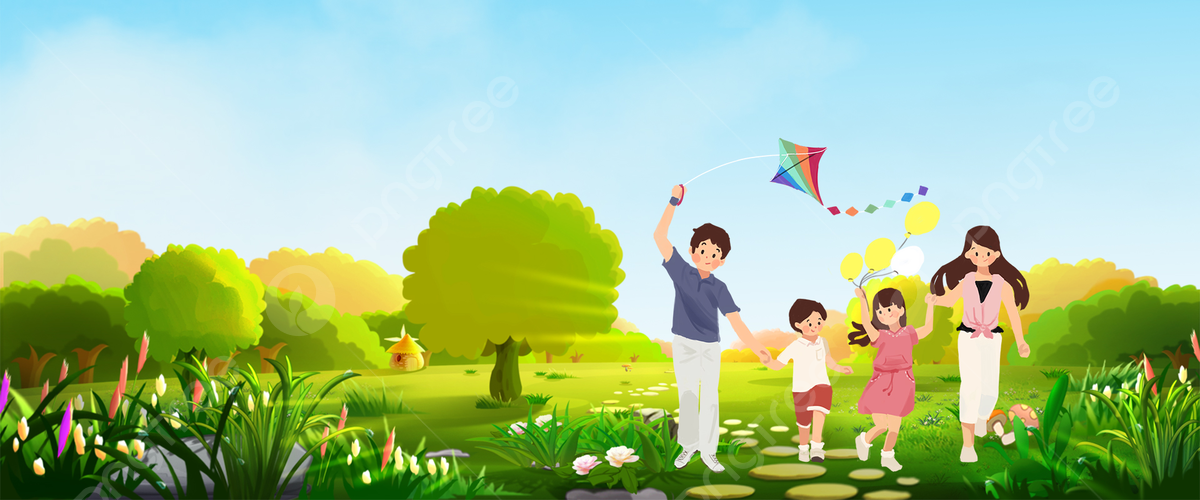 MÔN : KHTN 6
Bài 4
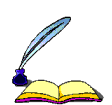 ĐO CHIỀU DÀI
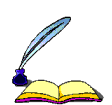 Bài 4:  Đo chiều dài
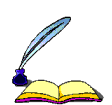 1. Đơn vị và dụng cụ đo chiều dài:
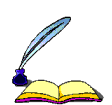 Cảm nhận của em về chiều dài đoạn thẳng AB so với đoạn thẳng CD trong hình 4.1 như thế nào?
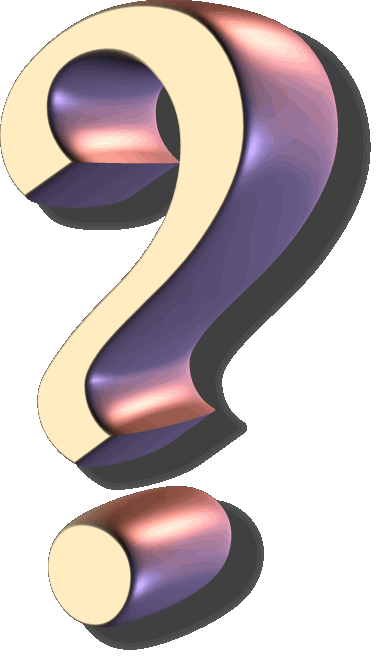 Em hãy ước lượng chiều dài của hai đoạn thẳng trên.
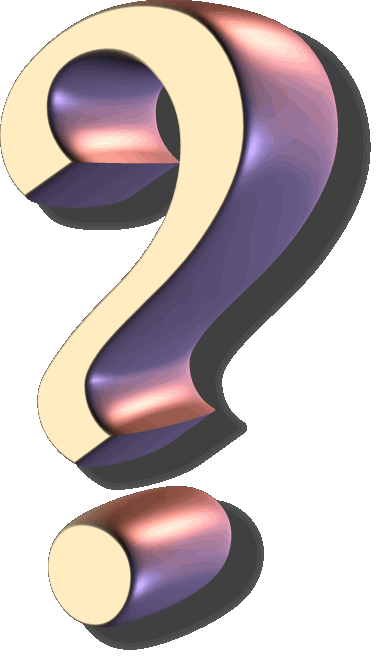 D
C
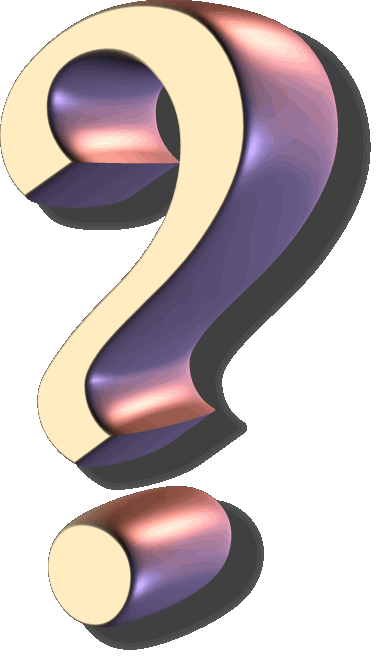 Theo em muốn biết kết quả ước lượng có chính xác không ta phải làm như thế nào?
A
B
Hình 4.1
Bài 4:  Đo chiều dài
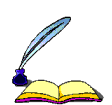 1. Đơn vị và dụng cụ  đo chiều dài:
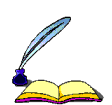 Tìm hiểu đơn vị đo chiều dài:
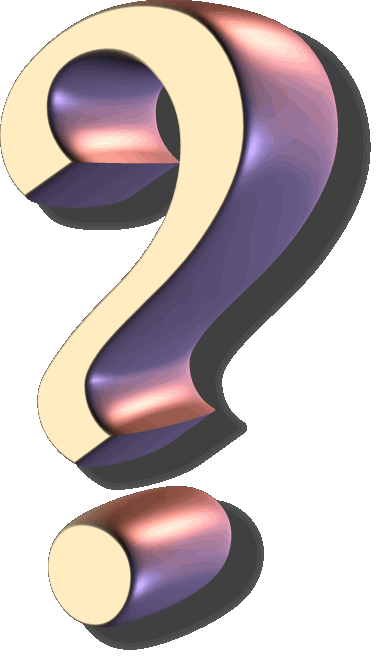 Đơn vị đo chiều dài trong hệ thống đơn vị đo lường của nước ta hiện nay là mét (metre),  kí hiệu là m.
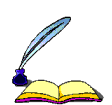 Em hãy cho biết trong hệ thống đơn vị đo lường  của nước ta, đơn vị nào được dùng để đo chiều dài ?
mm
1 mm = ...........m
= 0,001 m
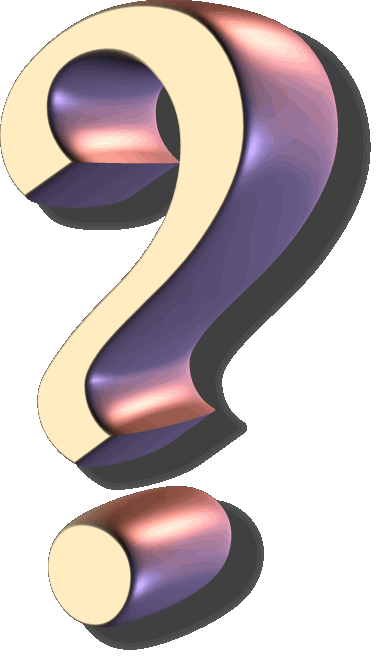 cm
1 cm = ...........m
= 0,01 m
dm
1 dm = ............m
= 0,1 m
1 km
km
=1000 m
Bài 4:  Đo chiều dài
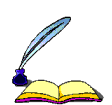 0.001 m
: 1000
1. Đơn vị và dụng cụ  đo chiều dài:
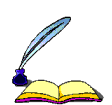 1 mm
Đơn vị đo chiều dài trong hệ thống đơn vị đo lường chính thức của nước ta là mét (metre),  kí hiệu là m
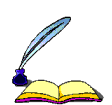 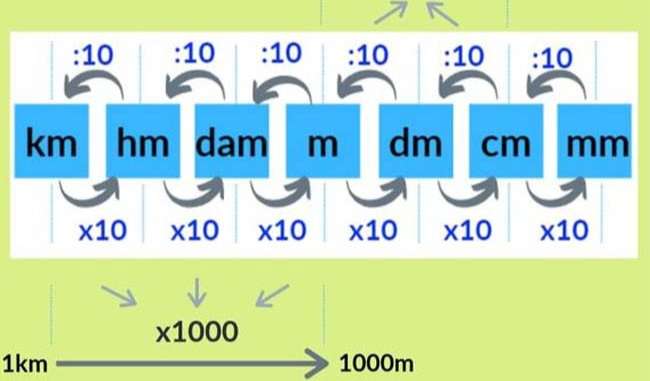 m
cm
hm
dam
dm
mm
km
x 1000
1 m
1 dm
1 km
1 hm
1 dam
1 cm
1k m
1 mm
1000m
= 10 cm
= 10 dm
=10 hm
= 10 mm
= 10 m
= 10 dam
= 100 mm
= 1000 mm
= 100 m
=1000 m
Trong thực tế còn có một số đơn vị đo chiều dài khác như:
1 Hải lí  khoảng 1850 m 
1 Inch bằng 2,54 cm (0,0254 m)
1 dặm (mile) khoảng 1,6 km 
1 Foot khoảng 0,3048 m 
1 yard khoảng 0,9 km
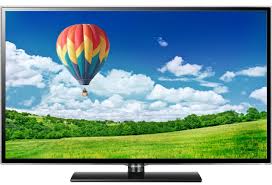 Ti vi 32 inch
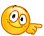 32 inch = 81,28 cm
Trong thực tế còn có một số đơn vị đo chiều dài khác như:
1 Thước bằng 1 m
1 Tấc bằng 1 dm
1 Phân bằng 1 cm
1 li bằng 1 mm
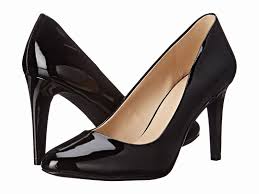 Giầy cao 7 phân
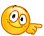 7 Phân = 7 cm
Bài 4:  Đo chiều dài
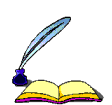 1. Đơn vị và dụng cụ  đo chiều dài:
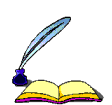 Tìm hiểu dụng cụ đo chiều dài:
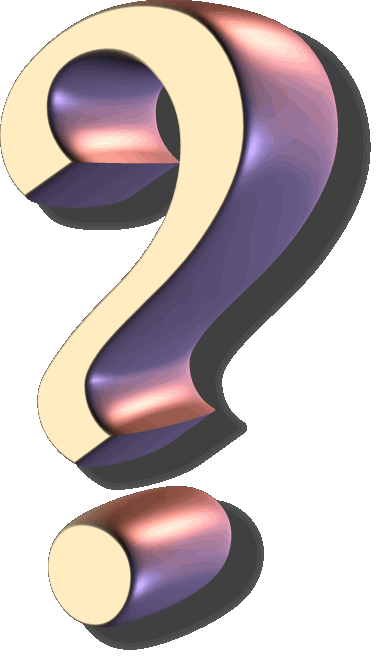 Em hãy kể tên các loại thước đo chiều dài mà em biết.
Một số loại thước thường dùng
Thước kẻ
Thước dây
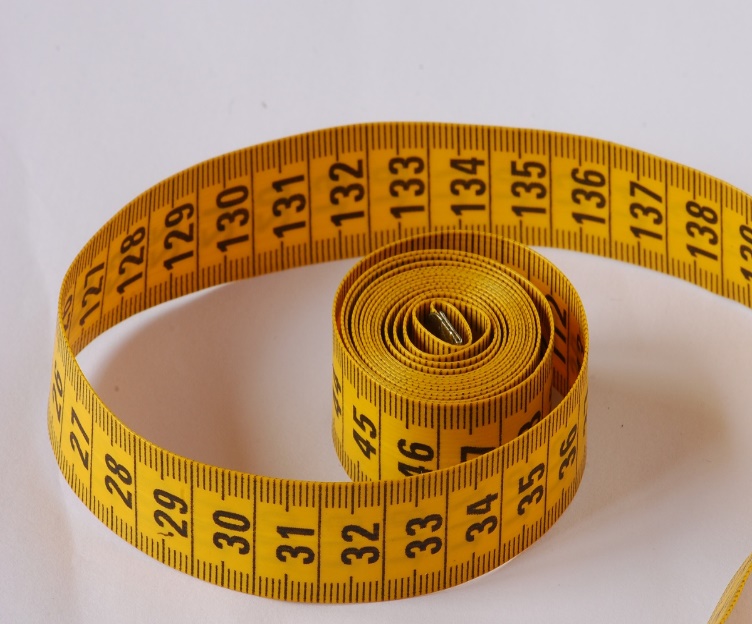 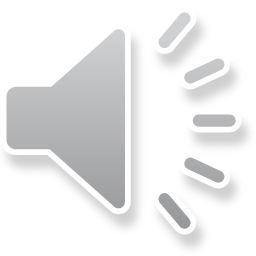 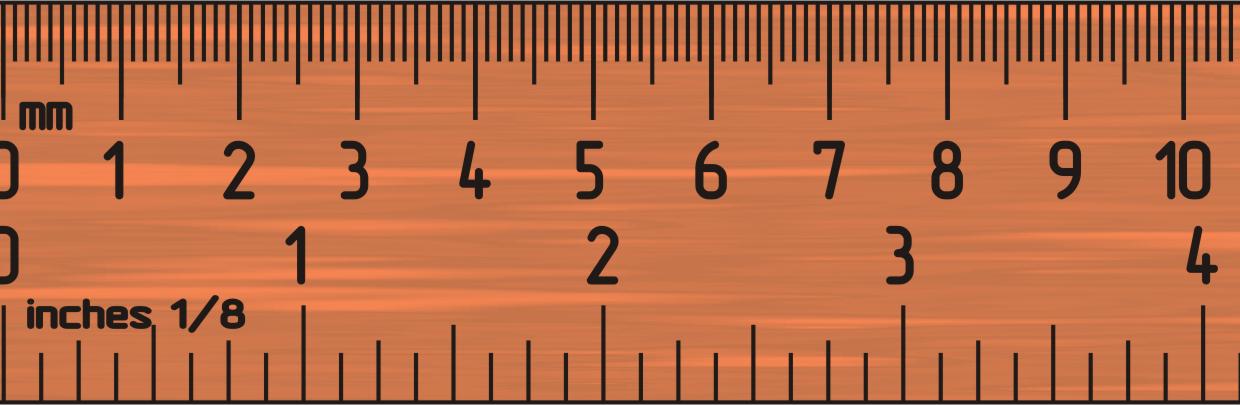 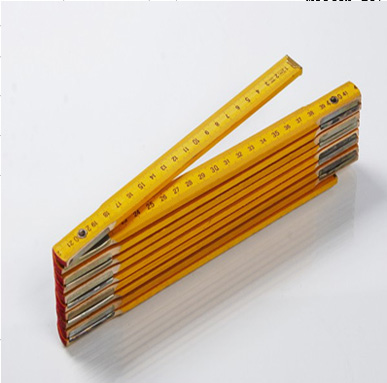 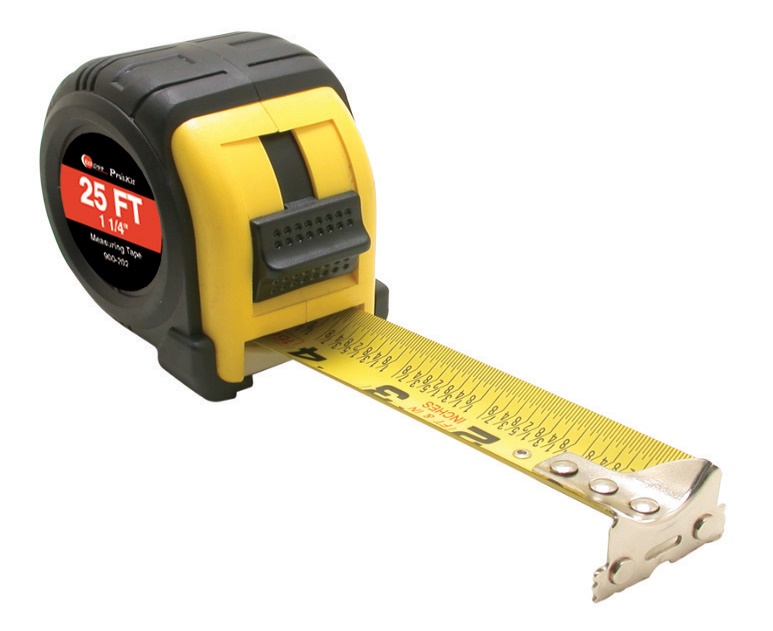 Thước cuộn
Thước gấp
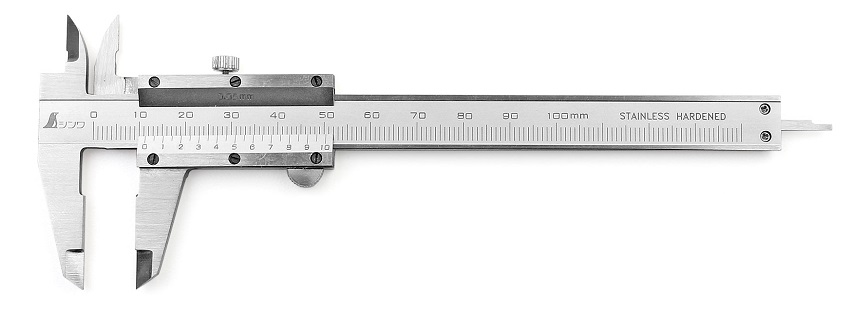 Thước kẹp
Bài 4:  Đo chiều dài
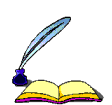 Tại sao người ta lại sản xuất ra nhiều loại thước khác nhau như vậy?
1. Đơn vị và dụng cụ  đo chiều dài:
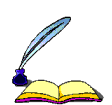 Tìm hiểu dụng cụ  đo chiều dài:
- Để đo chiều dài một vật, người ta có thể dùng thước. Trên thước có ghi giới hạn đo (GHĐ) và độ chia nhỏ nhất  (ĐCNN) của thước.
- Giới hạn đo (GHĐ) của thước là chiều dài lớn nhất ghi trên thước.
- Độ chia nhỏ nhất (ĐCNN) của thước là chiều dài giữa hai vạch chia liên tiếp trên thước.
Bài 4:  Đo chiều dài
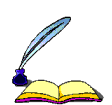 1. Đơn vị và dụng cụ  đo chiều dài:
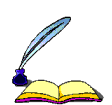 2. Thực hành đo chiều dài
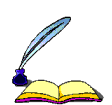 Lựa chọn dụng cụ đo độ dài
Quan sát hình 4.3 em hãy cho biết cách đo chiều dài trong trường hợp nào nhanh và cho kết quả chính xác hơn? Tại sao?
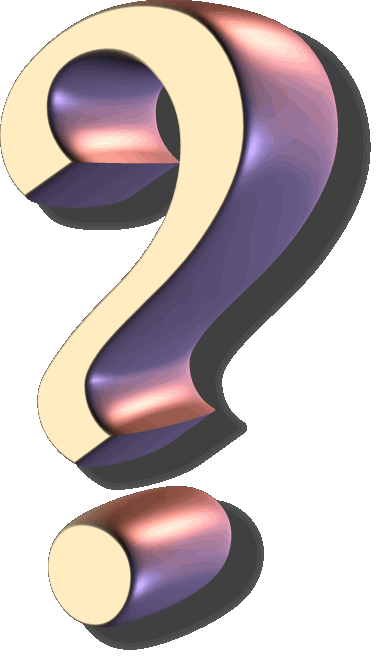 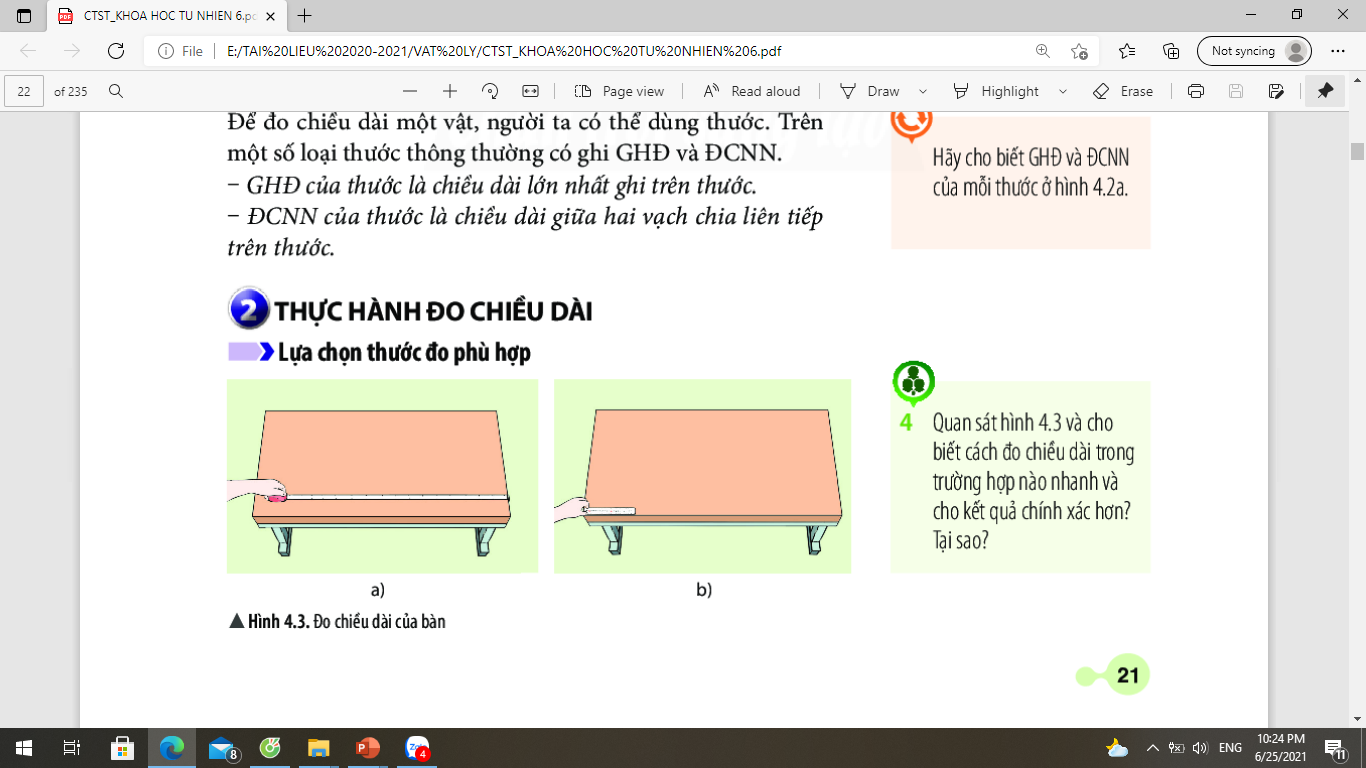 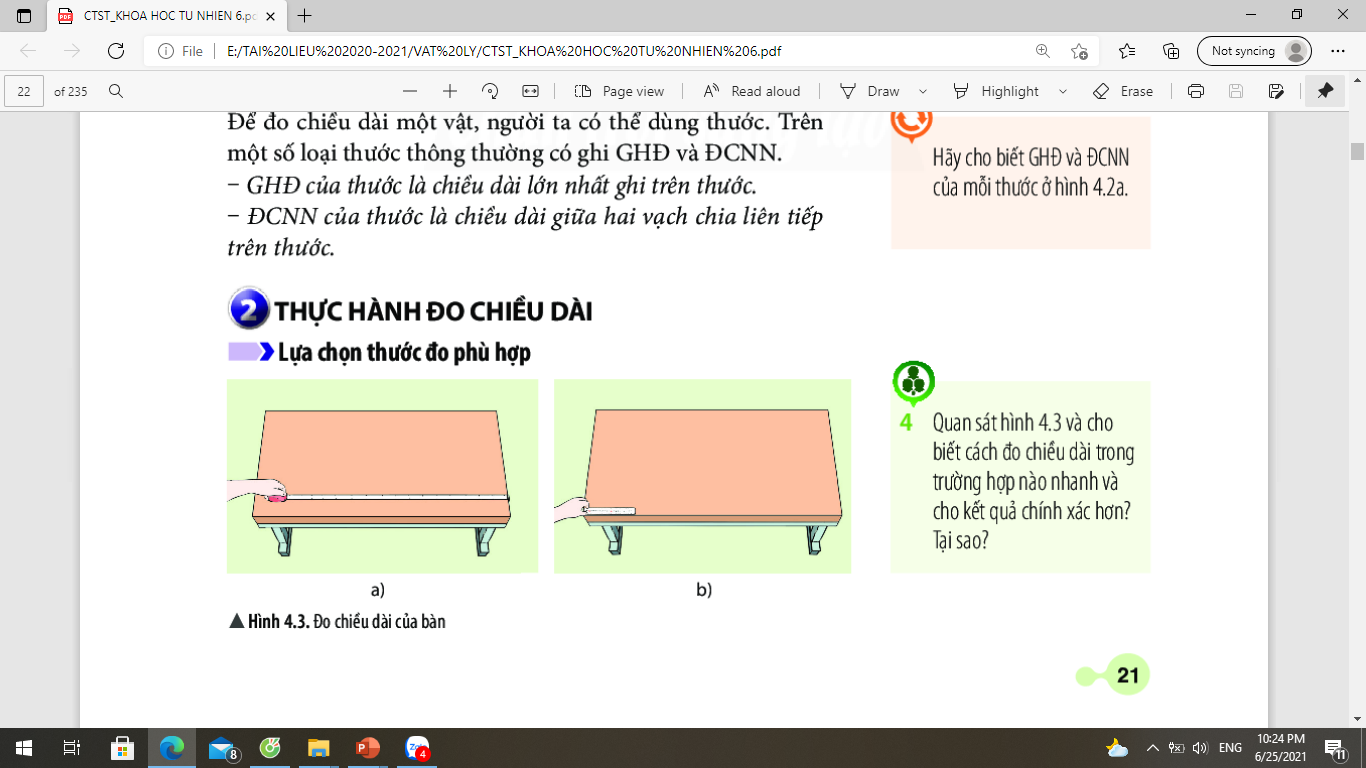 Bài 4:  Đo chiều dài
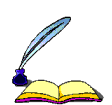 1. Đơn vị và dụng cụ  đo chiều dài:
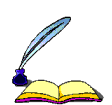 2. Thực hành đo chiều dài
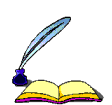 Tìm hiểu các thao tác đúng khi đo chiều dài
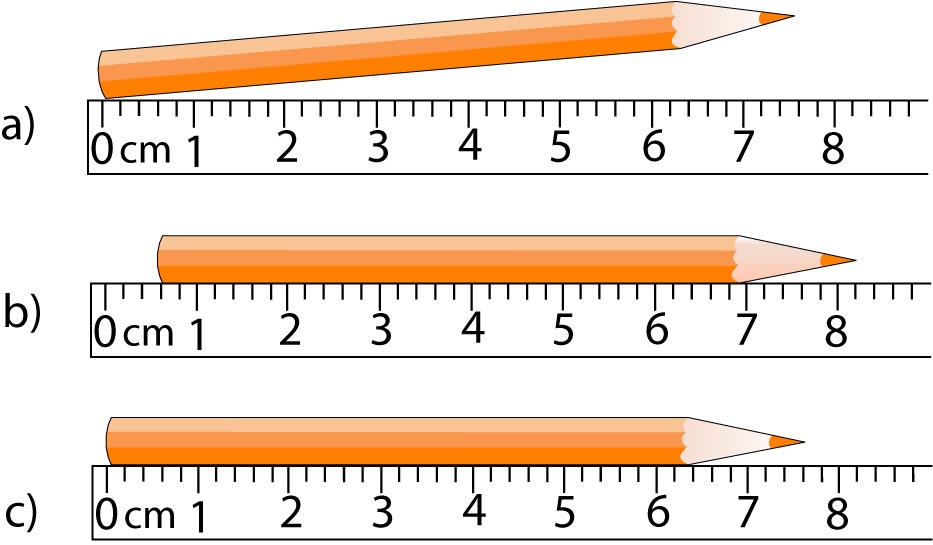 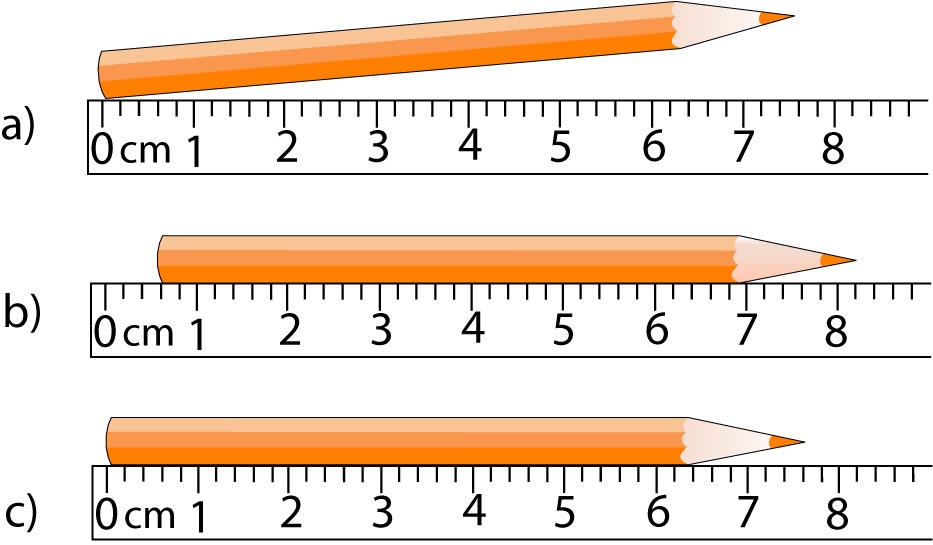 Tìm hiểu các thao tác đúng khi đo chiều dài
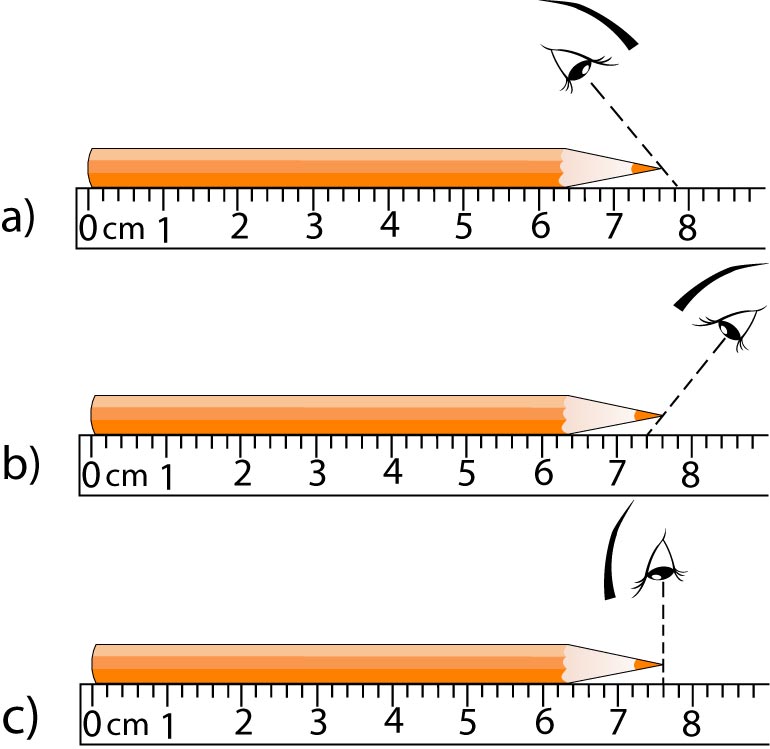 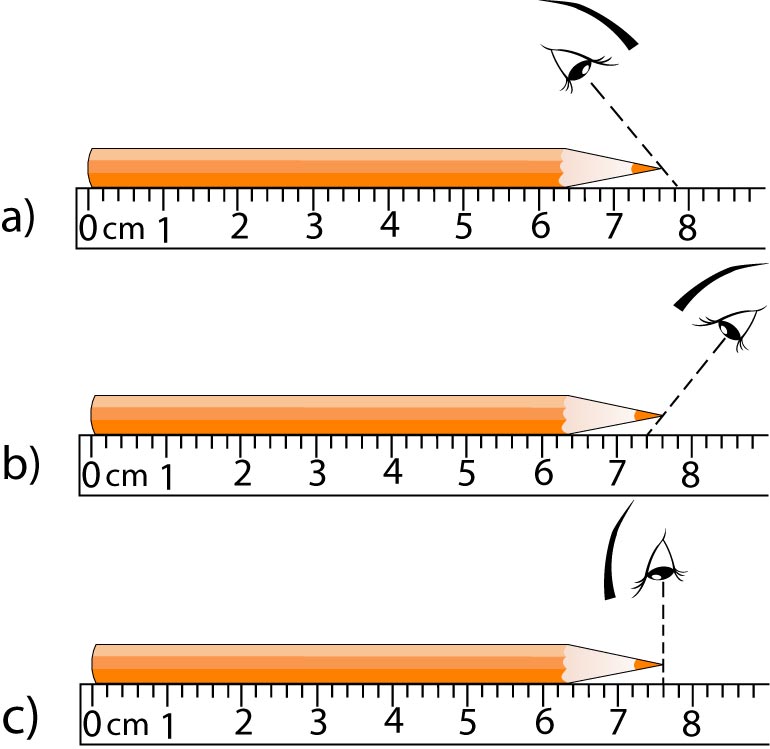 Tìm hiểu các thao tác đúng khi đo chiều dài
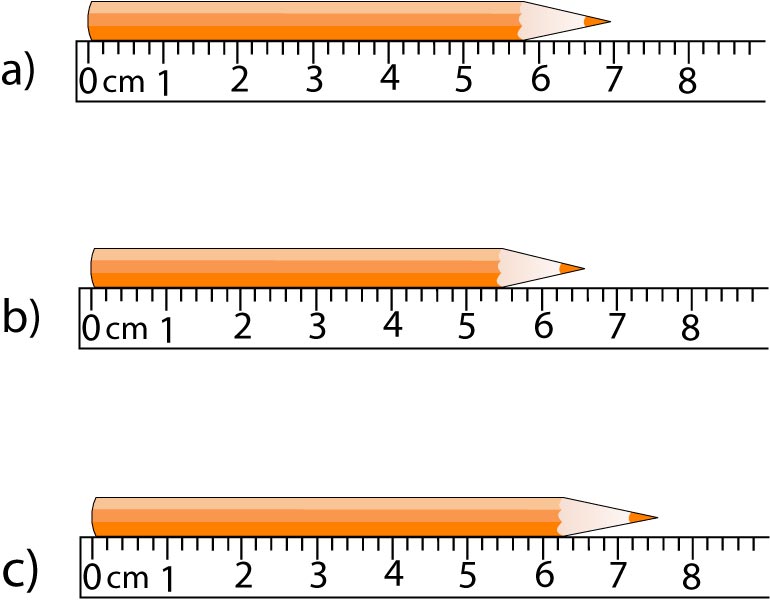 7 cm
6,6 cm
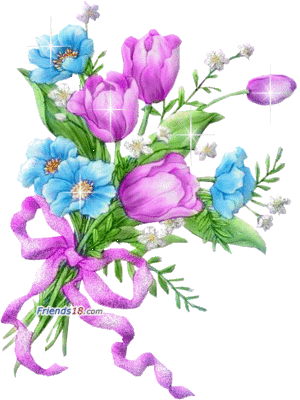 7,6 cm
Bài 4:  Đo chiều dài
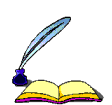 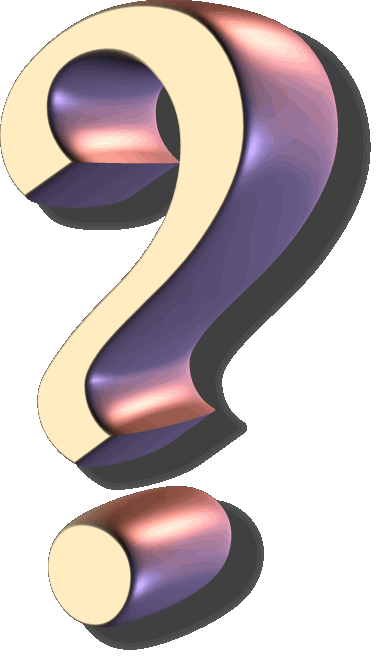 1. Đơn vị và dụng cụ  đo chiều dài:
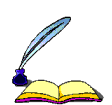 Em hãy đo chiều dài của bàn học và chiều dài của quyển sách KHTN 6 và hoàn thành bảng 4.2
2. Thực hành đo chiều dài
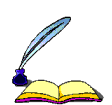 Đo chiều dài bằng thước
Bảng 4.2
Bài 4:  Đo chiều dài
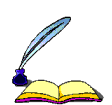 1. Đơn vị và dụng cụ  đo chiều dài:
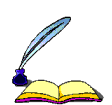 2. Thực hành đo chiều dài
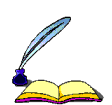 Đo chiều dài bằng thước
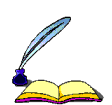 Bài 4:  Đo chiều dài
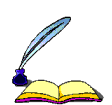 Em hãy mô tả cách đo và tiến hành đo chiều cao hai bạn trong lớp em.
Củng cố
Câu 1:  Để đo chiều dài của sân trường, loại thước thích hợp là:
A. Thước dây có GHĐ 2 m và ĐCNN 1 mm.
B. Thước thẳng có GHĐ 1 m và ĐCNN 1 mm.
C. Thước cuộn có GHĐ 10 m và ĐCNN 1 cm.
D. Thước kẻ có GHĐ 30 cm và ĐCNN 1 mm
Củng cố
Câu 2:  Một thước thẳng có 101 vạch chia đều nhau, vạch cuối cùng ghi số 100 kèm theo đơn vị cm. Thông tin đúng của thước là:
A. GHĐ và ĐCNN là 100 cm và 1 cm.
B. GHĐ và ĐCNN là 101 cm và 1 cm.
C. GHĐ và ĐCNN là 100 cm và 1 mm.
D. GHĐ và ĐCNN là 101 cm và 1 mm
Dụng cụ đo độ dài thước
met (m)
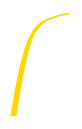 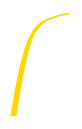 Đơn vị và  
dụng cụ đo
Cách đo chiều dài
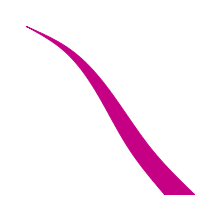 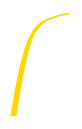 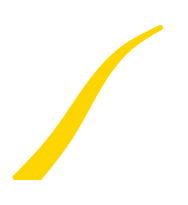 Đo chiều dài
Hướng dẫn về nhà:
1. Bài vừa học
Học thuộc bài hôm nay.
2. Bài sắp học:
Xem trước Bài 5: ĐO KHỐI LƯỢNG